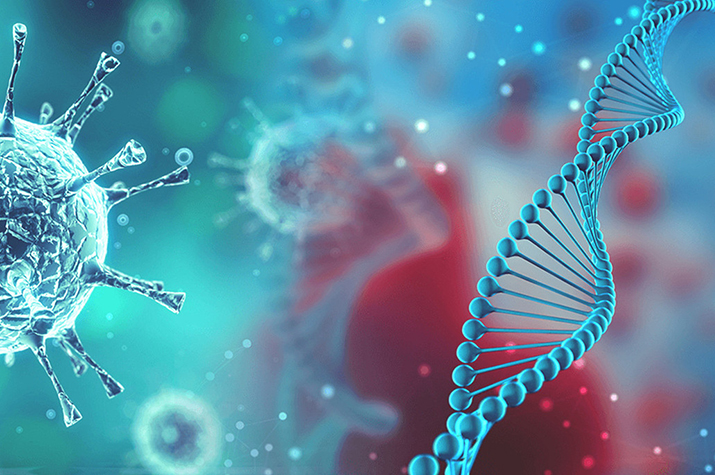 Федеральное государственное бюджетное образовательное учреждение высшего образования «Красноярский государственный медицинский университетимени профессора В.Ф. Войно-Ясенецкого»Министерства здравоохранения Российской Федерации.
Кафедра Лучевой диагностики ИПО.
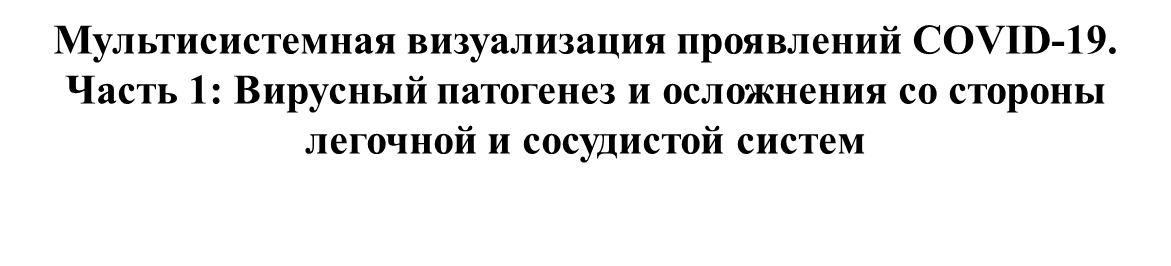 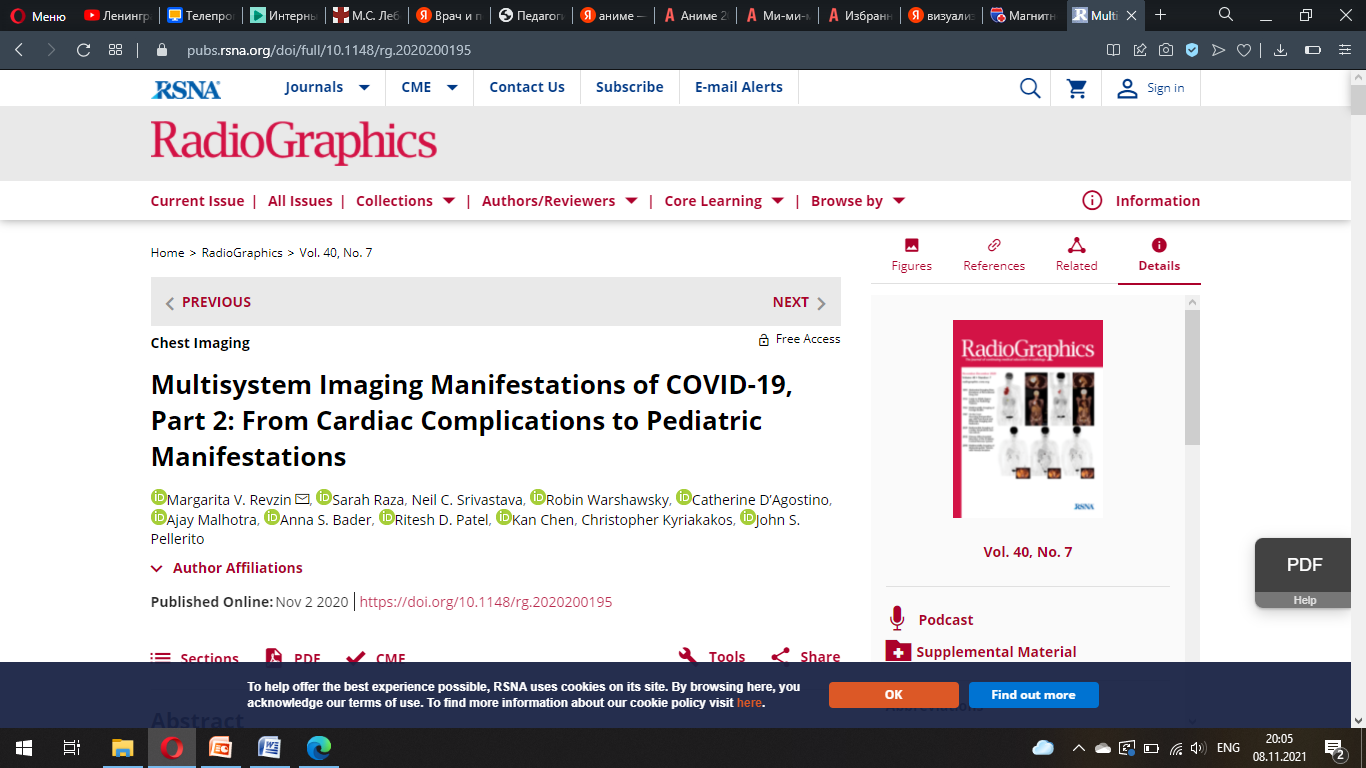 Выполнила: ординатор кафедры лучевой диагностики ИПО
Эржена Доржиева Цыденешиевна
Объявлена официальная  пандемия Всемирной организацией здравоохранения 11 марта 2020 года.
По состоянию на август 2020 года во всем мире было зарегистрировано  более 21 миллиона случаев заболевания COVID-19, при этом более 800 000 смертей, связанных с COVID-19.
 Стало очевидным, при НКВИ , COVID-19 преимущественно поражает дыхательную систему, могут быть задействованы и многие другие  системы
Цели
Патофизиология и клиническая  картина SARS-CoV-2, а также его влияние на иммунную систему и коагуляционный путь.
 Наиболее подходящие методы визуализации и текущие рентгенологические рекомендации для диагностики легочных и сосудистых проявлений COVID-19 и связанных с ними осложнений
Цели
Ключевые особенности визуализации легочных, периферических и центральных сосудистых проявлений COVID-19, а также их осложнений
В конце 2019 г. в Китайской Народной Республике (КНР) произошла вспышка новой коронавирусной инфекции с эпицентром в городе Ухань (провинция Хубэй)
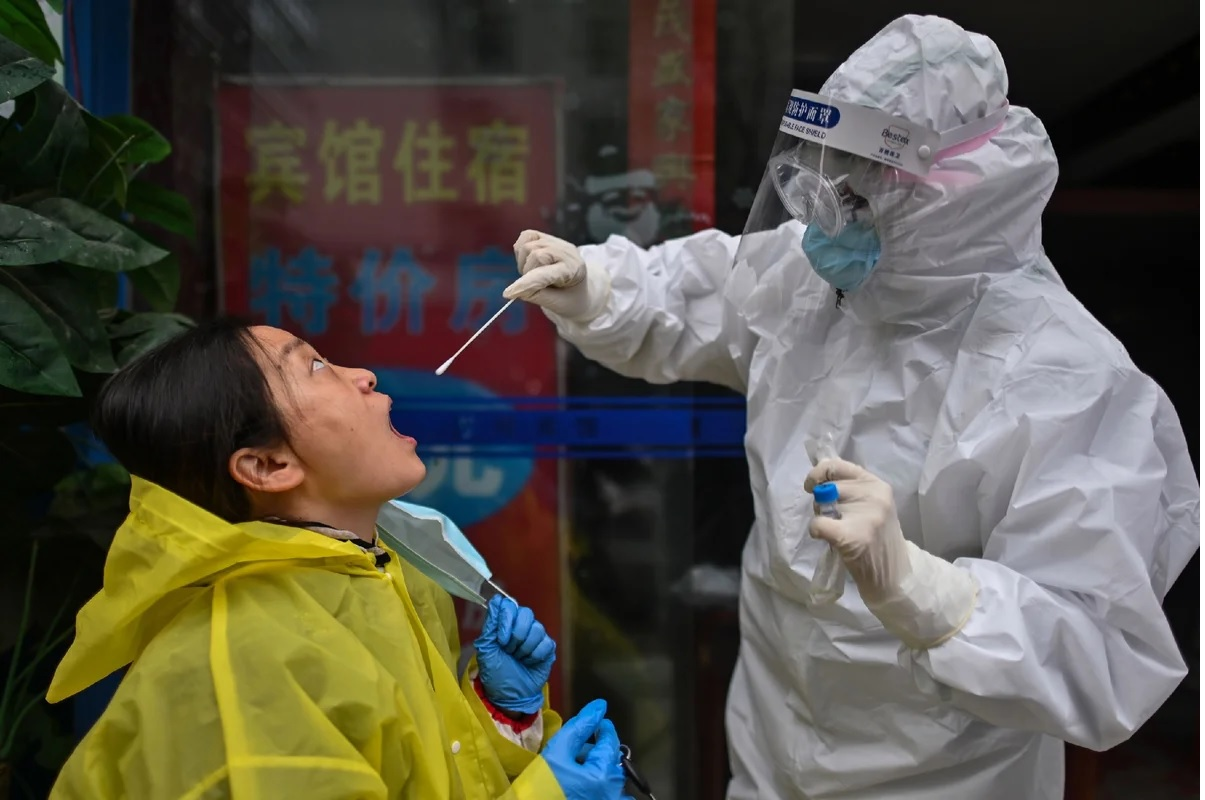 Перед всеми медицинскими работниками, включая рентгенологов, была поставлена сложная задача распознать различные проявления и осложнения COVID-19, чтобы обеспечить быструю диагностику
Этиология
Коронавирус – относится к семейству  рибонуклеин содержащих вирусов
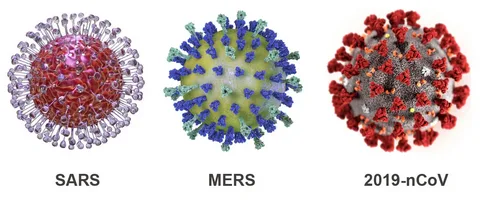 ДиагнозДиагноз  COVID-19  выставляется на основании ПЦР мазка
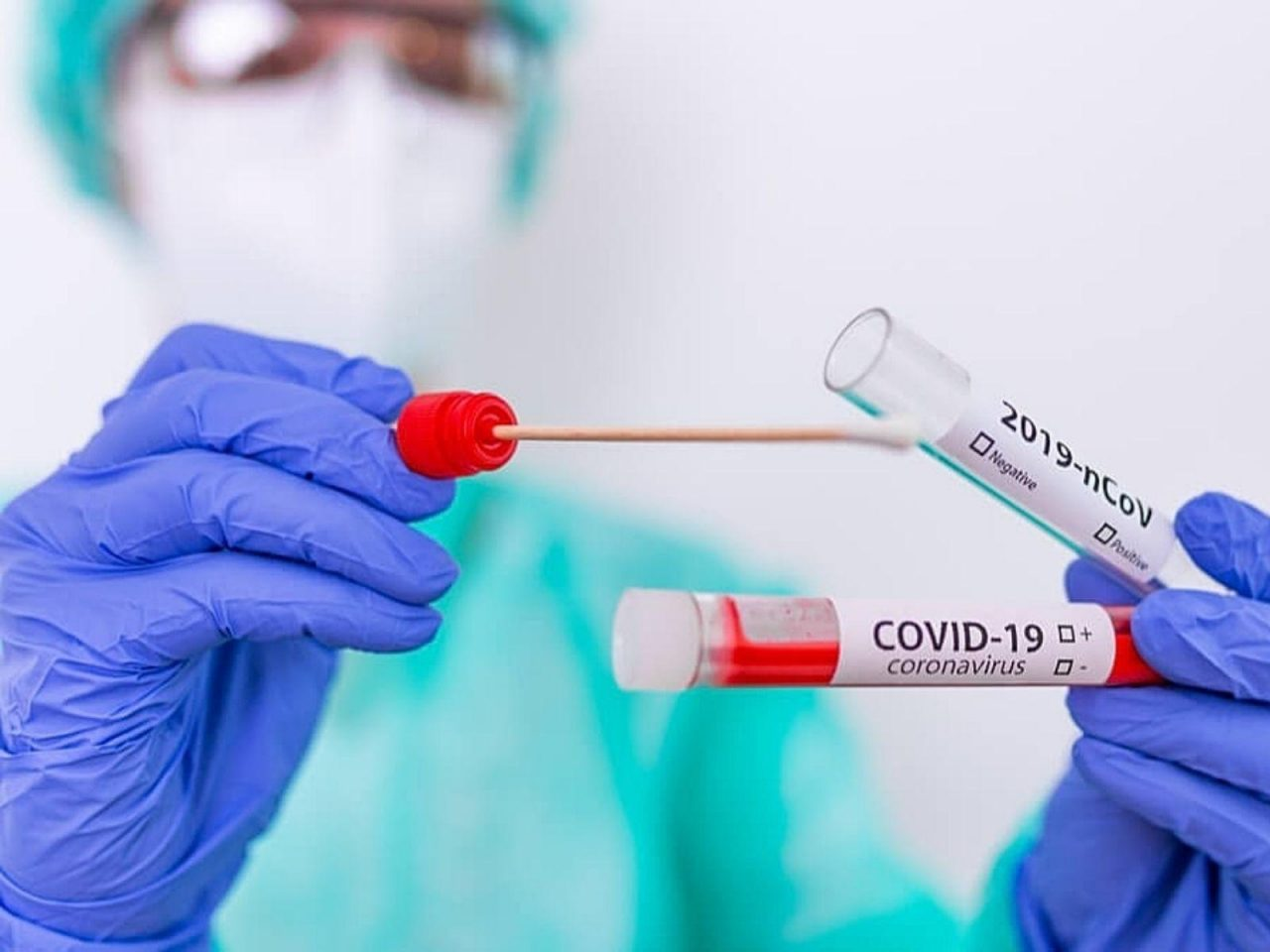 ЭпидемиологияНа сегодняшний день по всему миру зарегистрировано более 21 миллиона подтвержденных случаев COVID-19 на всех континентах, за исключением Антарктиды, и заболеваемость неуклонно растет
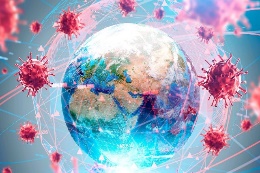 Основной способ передачи – воздушно-капельный путь
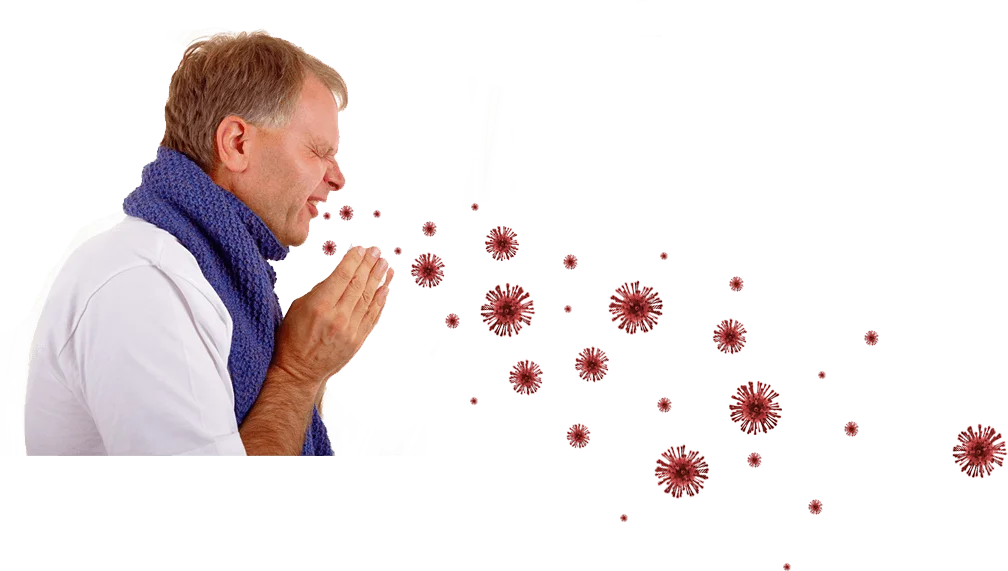 Механизм инвазии SARS-CoV-2 в клетки хозяина.Жизненный цикл вируса внутри организма человека  состоит из следующих пяти этапов: (a) прикрепление (b) проникновение вируса в клетку (c) биосинтез (репликация вируса) (d) созревание (сборка и накопление)  (e) высвобождение (через разрушение клеток)
SARS-CoV-2 проникает в клетку человека путем связывания его белка spike или S с рецептором  хозяина с последующим слиянием вирусной и клеточной мембран (эндоцитоз), что приводит к проникновению вируса в клетку и истощению рецепторов на поверхности клетки
Оказавшись внутри клетки, вирус активирует внутриклеточную иммунную систему, которая заставляет иммунные и неиммунные клетки выделять большое количество провоспалительных цитокинов, которые активируют цитокиновый шторм и приводят к повреждению хозяина
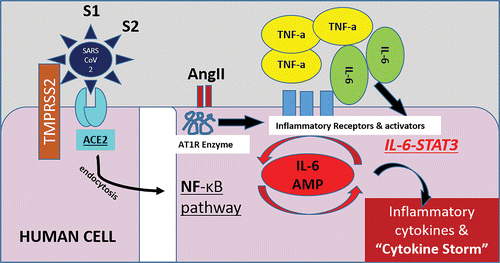 Клинические особенности
инкубационный период для COVID-19 составляет менее 14 дней .
Спектр клинических проявлений варьируется и включает симптомы легкой и средней степени тяжести (80%), тяжелые симптомы (14%-15%) и критические заболевания (5%). 
Появляется все больше свидетельств того, что многие пациенты с COVID-19 протекают бессимптомно
Наиболее распространенными симптомами  являются лихорадка, кашель и одышка. 
У пациентов с тяжелой степенью тяжести отмечаются дыхательная недостаточность, шок или мультиорганная дисфункция
Лабораторные данные
Лимфопения и повышенные уровни аминотрансаминазы, лактатдегидрогеназы и маркеров воспаления (например, ферритина, С-реактивного белка и скорости оседания эритроцитов)
Уровень прокальцитонина в сыворотке крови повышен
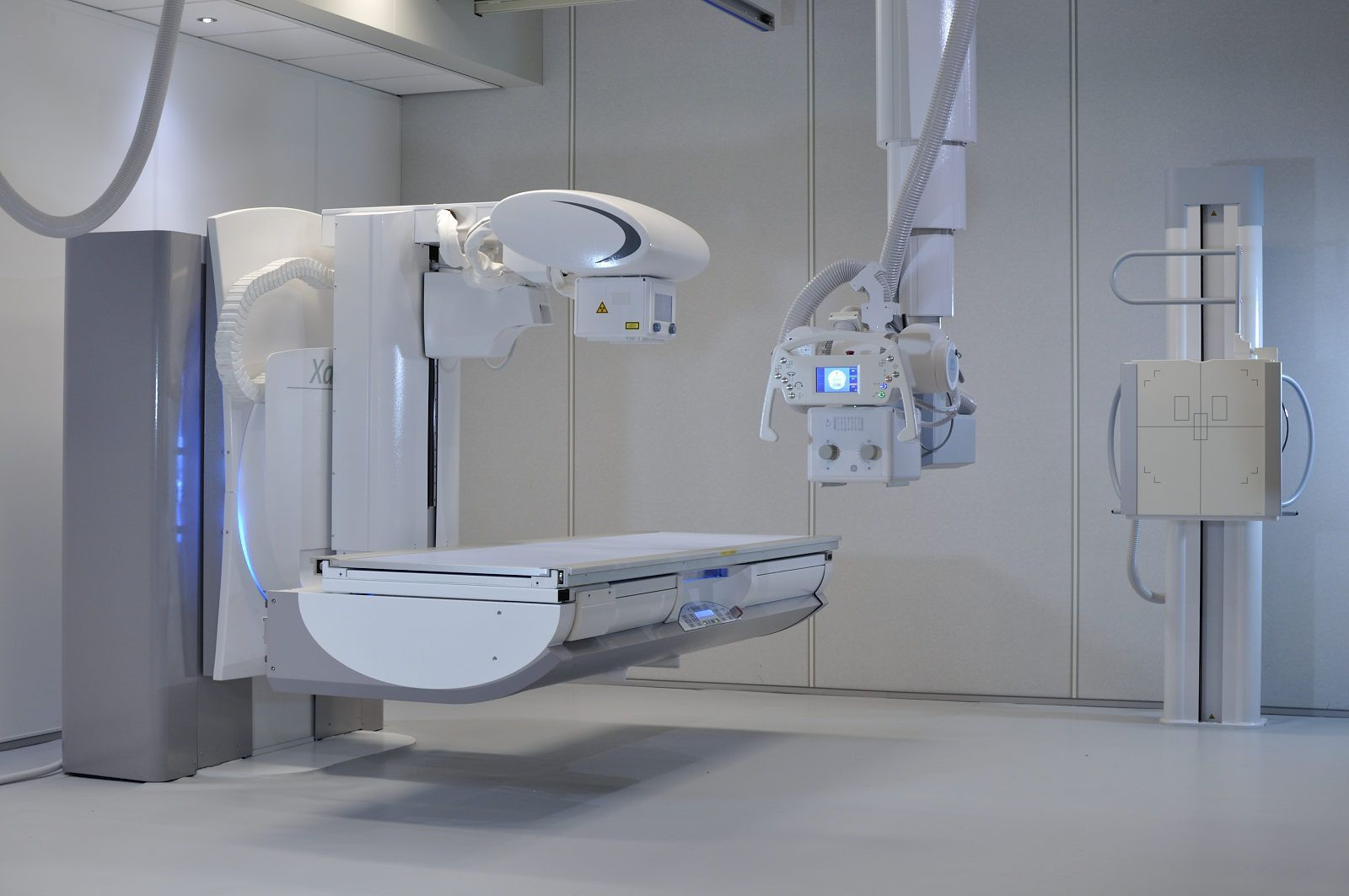 Инструментальная диагностика
Рентгенография грудной клетки является первым способом визуализации у пациентов с подозрением на инфекцию COVID-19
Обзорная рентгенографии органов грудной полости в прямой проекции
Двусторонние множественные затемнения по типу матового стекла
Обзорная рентгенографии органов грудной полости в прямой проекции
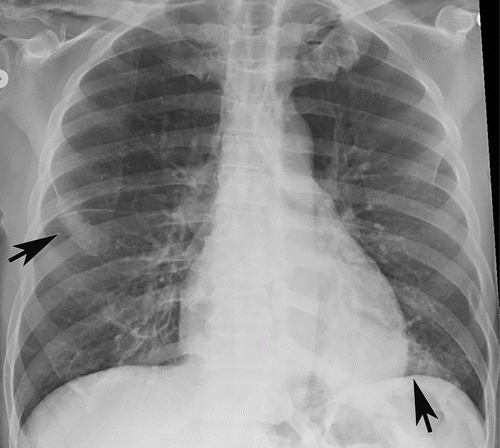 Двусторонние множественные затемнения по типу матового стекла
[Speaker Notes: Название слайда по аналогии с предыдущим]
Компьютерная томография органов грудной клетки, аксиальная плоскость
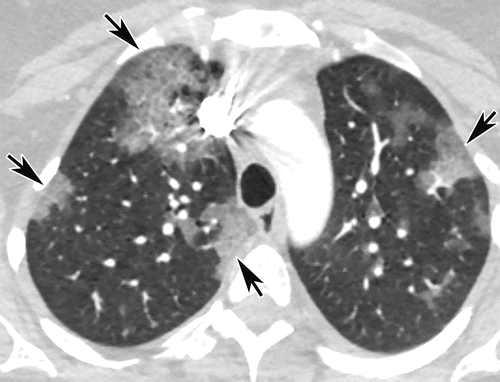 Неоднородные  двусторонние затемнения по типу «матового стекла» и утолщение межлобулярной перегородки (черные стрелки) с преобладанием нижней доли и субплевральным вовлечением
Компьютерная томография органов грудной клетки, аксиальная плоскость
неоднородные  двусторонние уплотнения по типу «матового стекла» и утолщение межлобулярной перегородки (черные стрелки) с преобладанием в нижней доли и субплевральным вовлечением. На фоне консолидации появились новые   очаги уплотнения по типу «матового стекла » (белые стрелки)
Компьютерная томография органов грудной клетки, аксиальная плоскость
Отмечаются участки  уплотнения по типу  «матового стекла » на правом и левом легком затемнение с уменьшением  объема в левой верхней доле из-за ателектаза
Компьютерная томография органов грудной клетки, аксиальная плоскость
Отмечаются двусторонние неоднородные затемнения по типу «матового стекла » и утолщение межлобулярной перегородки с преобладанием нижней доли и субплевральным вовлечением.На фоне консолидации появились новые   очаги уплотнения по типу «матового стекла » (белые стрелки)
Спасибо за внимание!